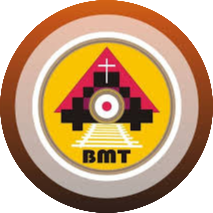 Ca nhập lễLạy Chúa, tôi đã tin cậy vào đức từ bi của Chúa. Xin cho lòng tôi hân hoan vì ơn Chúa cứu độ, tôi sẽ hát mừng Chúa, vì Chúa ban ân huệ cho tôi.
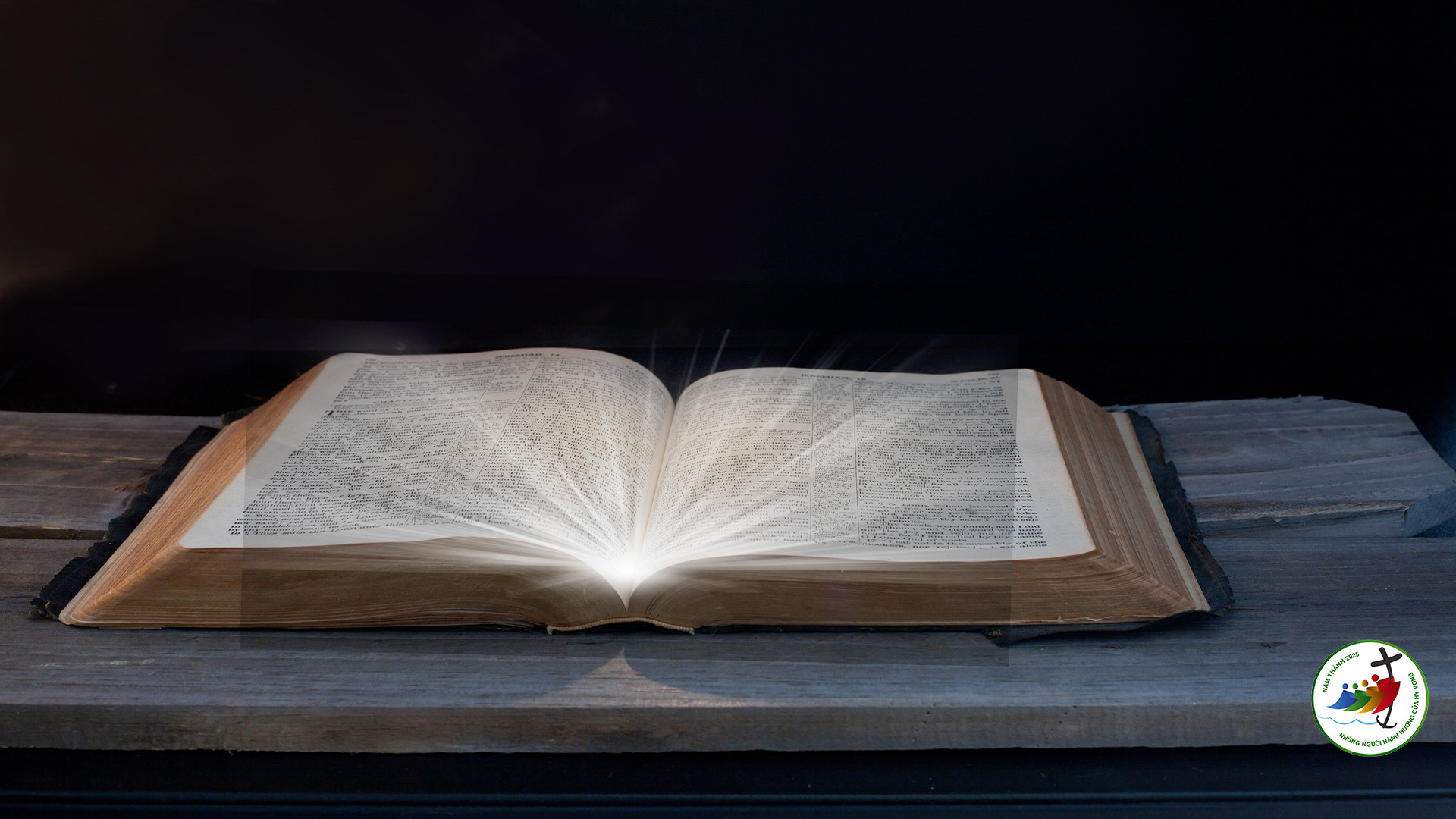 Bài Ðọc I: Hc 1, 1-10
“Sự khôn ngoan được tác tạo trước mọi loài”.
Ðáp Ca: Tv 92, 1ab. 1c-2. 5Ðáp: Hãy hiến dâng Thiên Chúa lời khen ngợi
Alleluia – Alleluia – Lạy Chúa, xin dạy bảo con về lối bước của Chúa và xin hướng dẫn con trong chân lý của Ngài. – Alleluia.
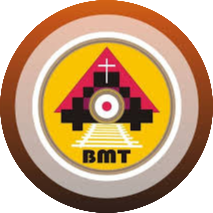 PHÚC ÂM: Mc 9, 13-29
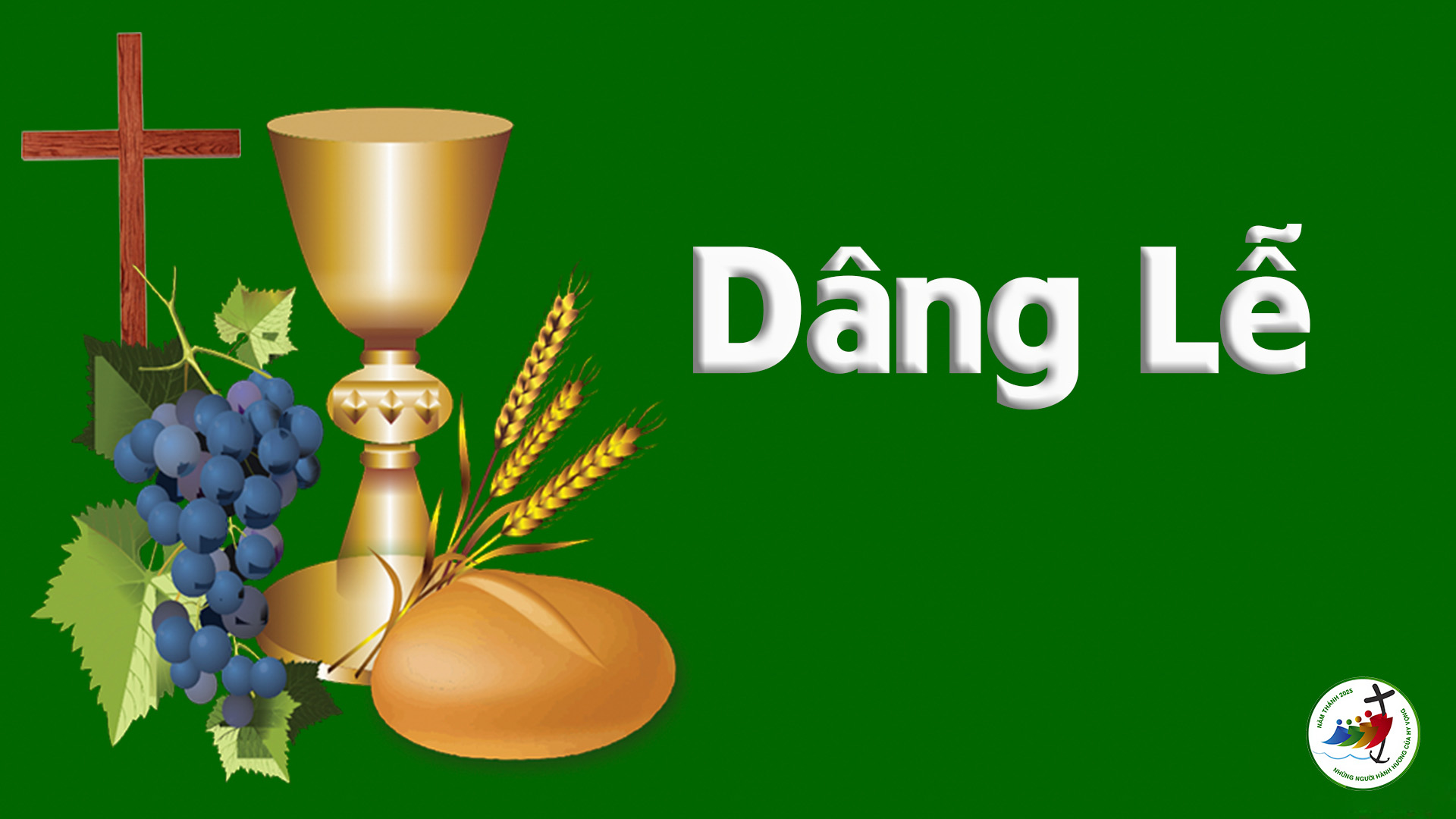 Ca hiệp lễTôi sẽ kể ra mọi điều lạ lùng của Chúa. Lạy Đấng Tối Cao, tôi sẽ mừng rỡ hân hoan trong Chúa, và sẽ đàn ca danh Chúa.
Ca Kết Lễ
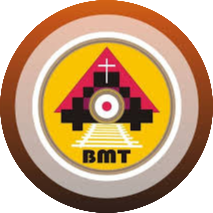